EXPLORING
THE CLIMATE FUND LANDSCAPE
with Todd Khozein, 
Co-Founder & CEO, SecondMuse
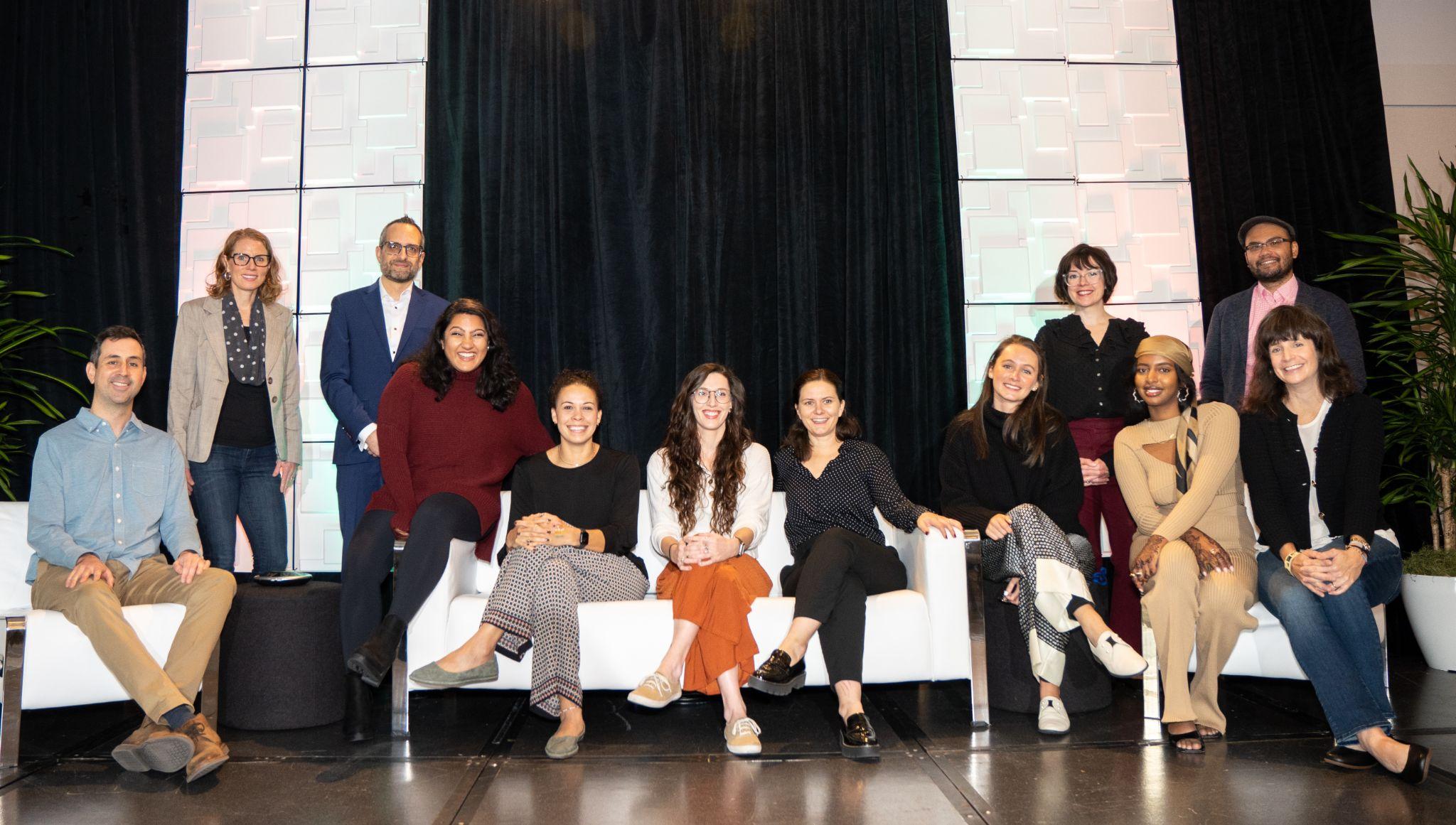 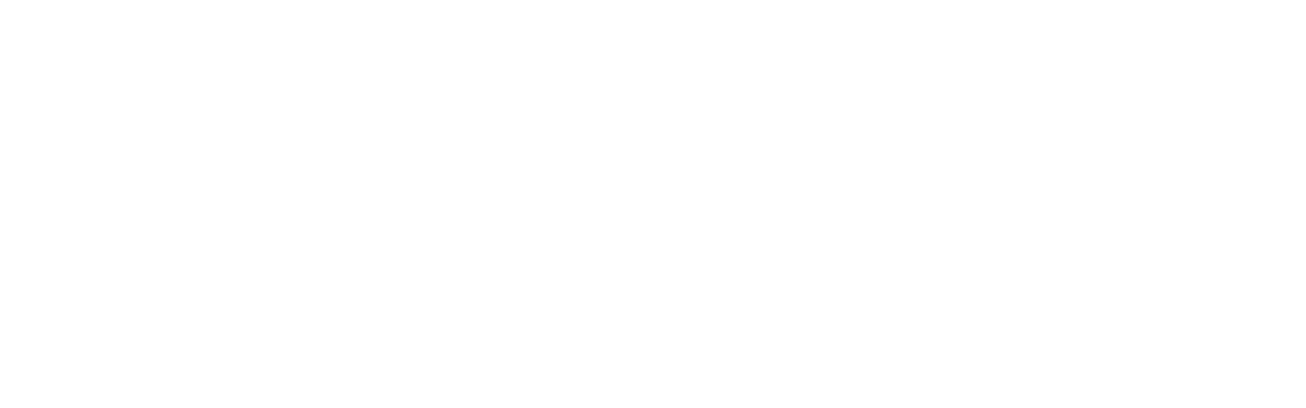 About Us
WHO WE ARE
& OUR IMPACT
33,000+ solutions prototyped
2,100 ventures supported
185 countries & territories reached
$19 million in non-dilutive capital
$1.2 bn+ influenced
$880m in direct investments.
CURRENT INVESTMENT TRENDS
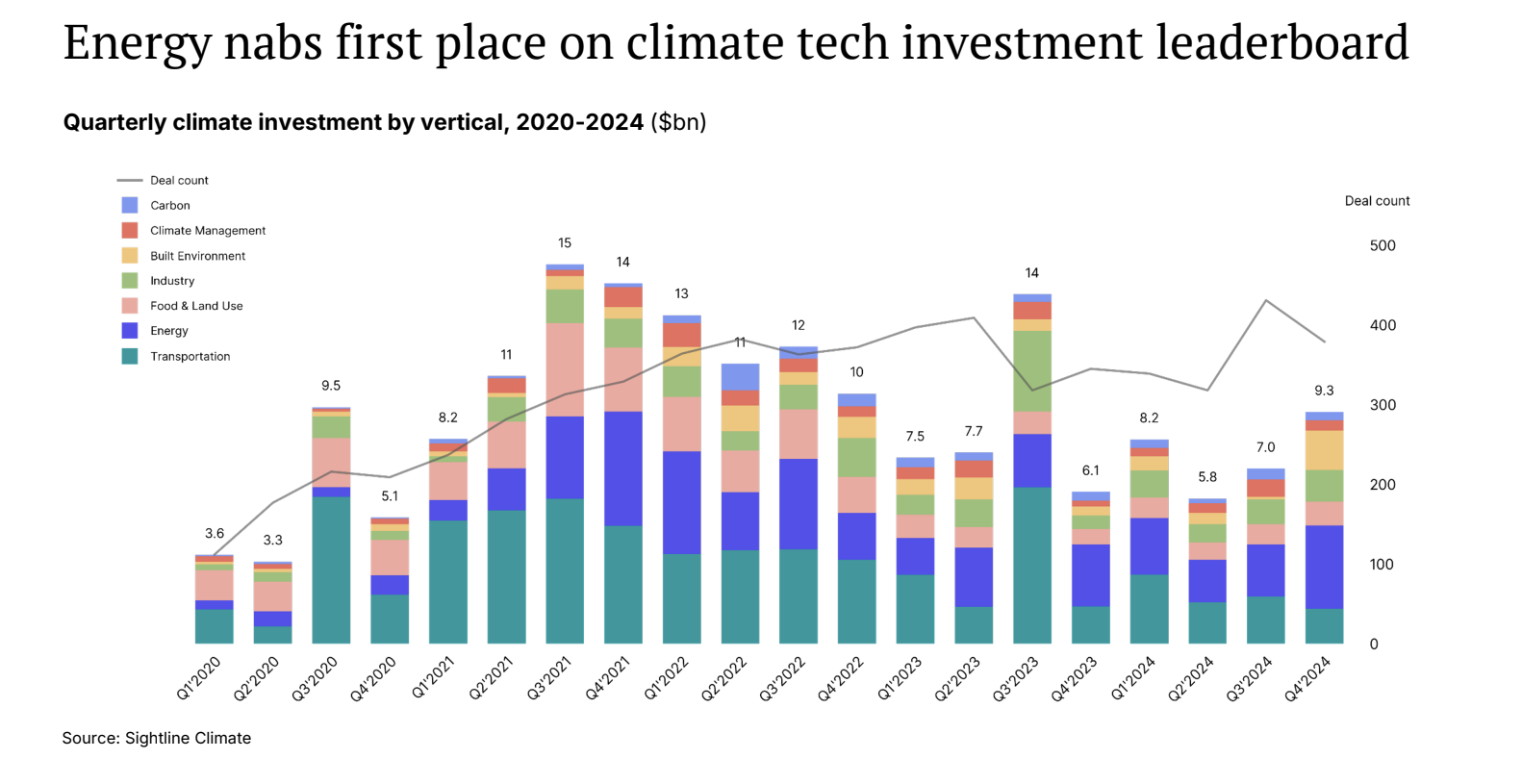 THE RISE OF SYSTEMS FINANCING
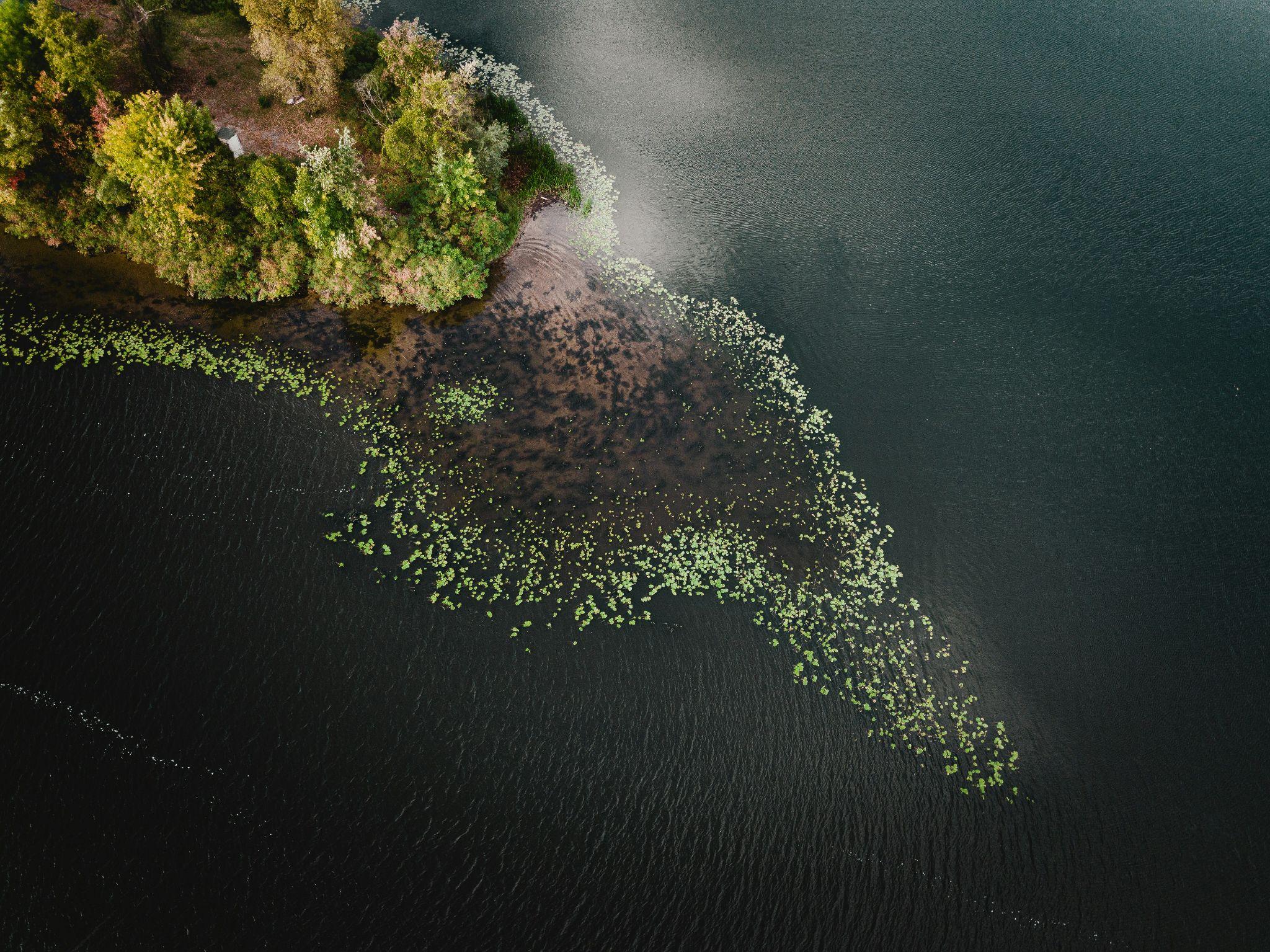 [Speaker Notes: he Sc]
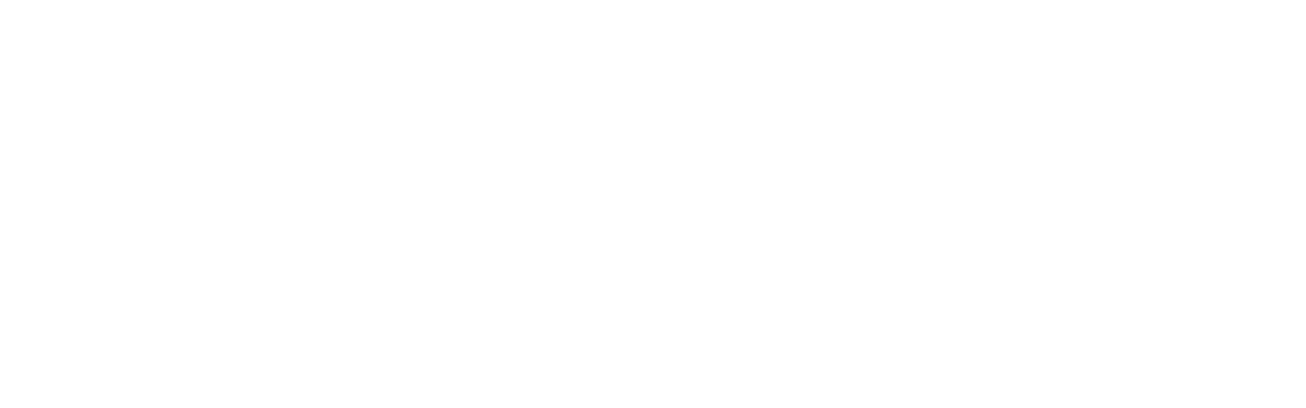 UNLOCKING STATE FUNDING FOR INNOVATION
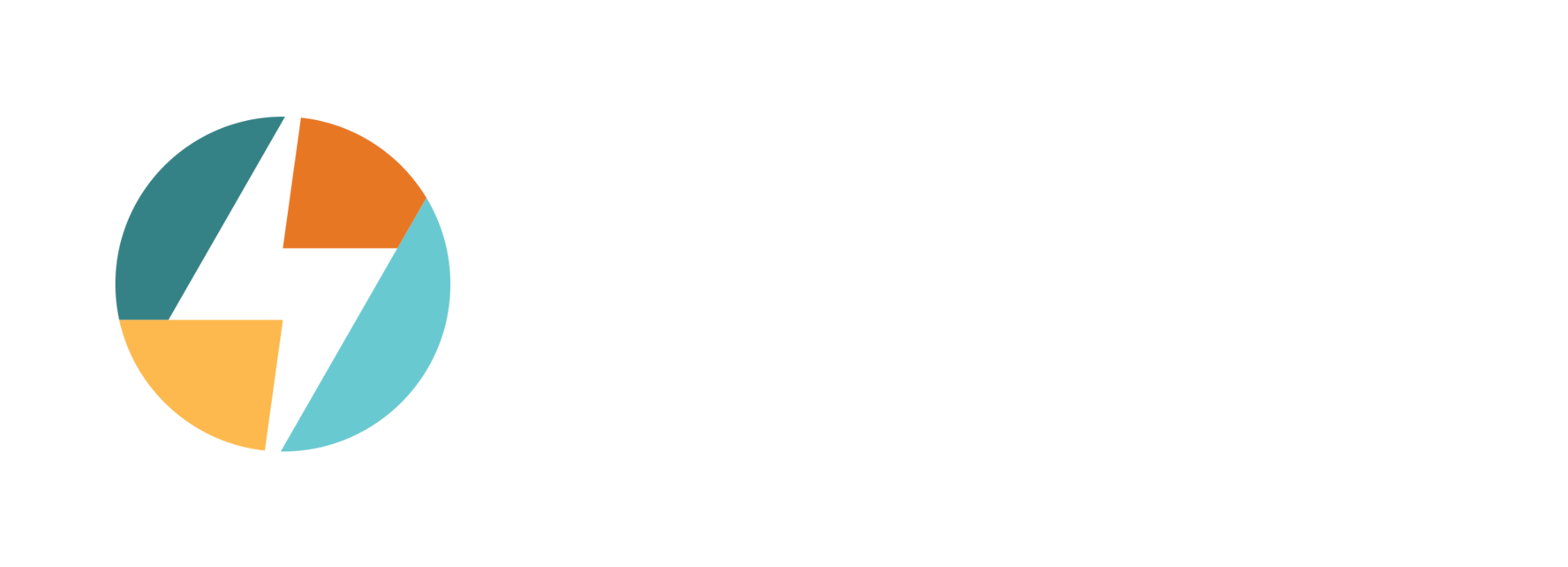 Supported by NYSERDAAdministered by NextCorps and SecondMuse
86+ companies supported		 
$50 million in revenue generated
$500+ million raised 
35,000+ units produced
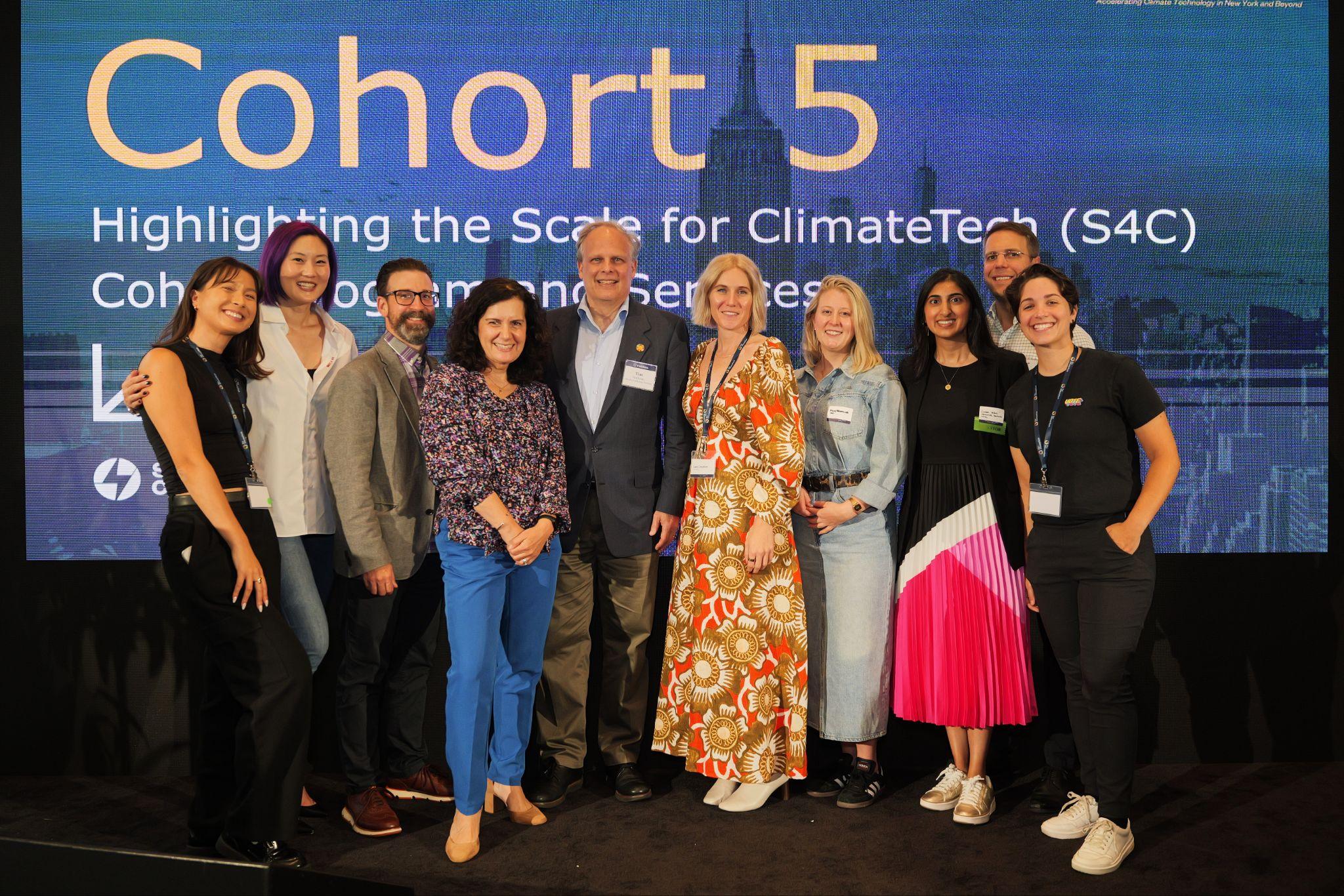 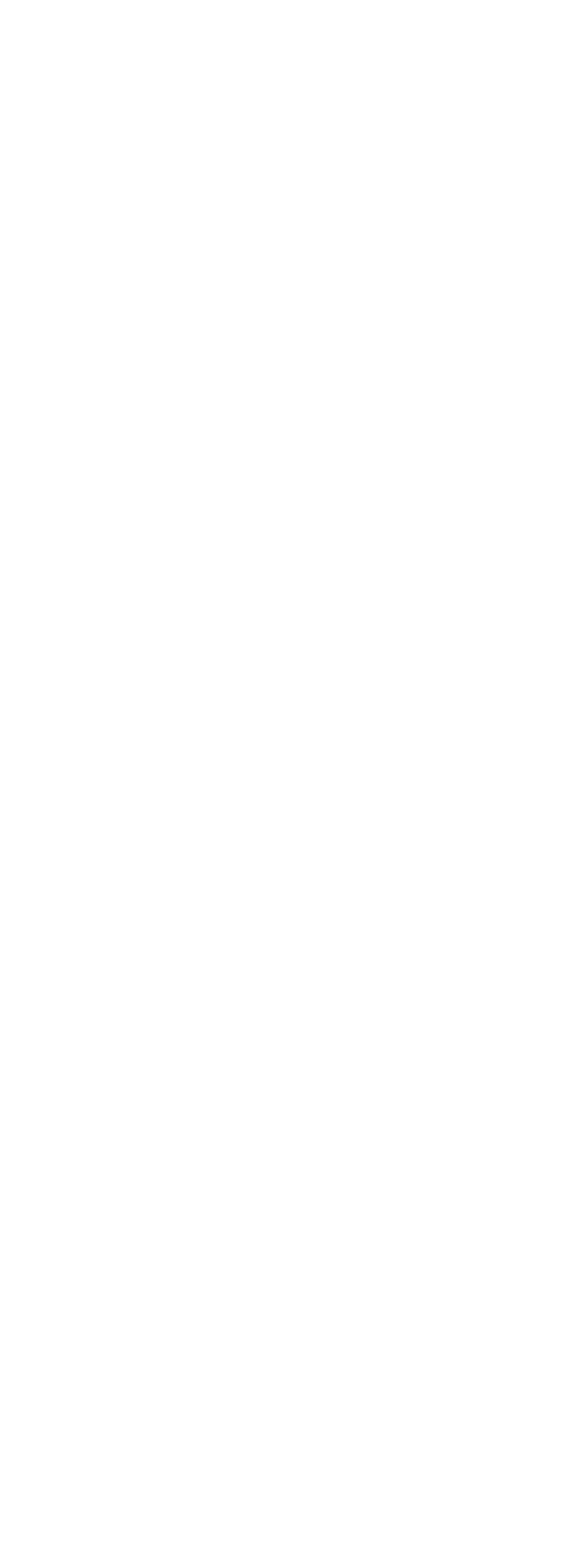 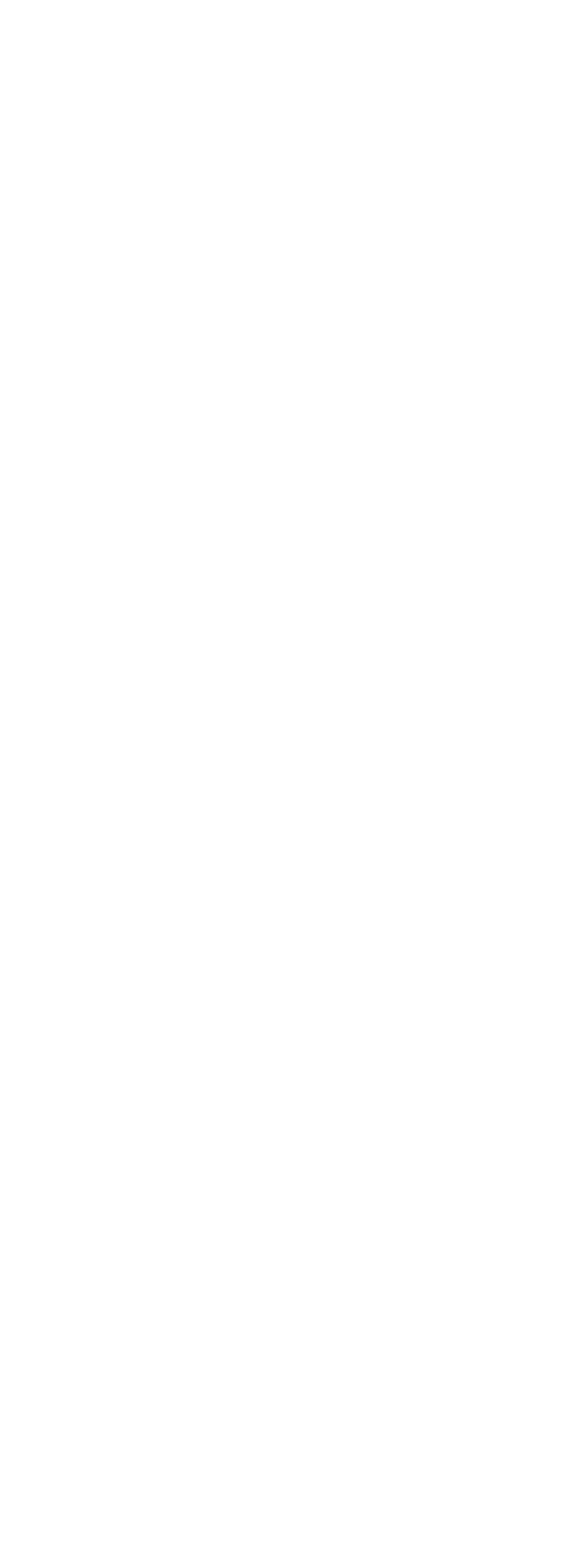 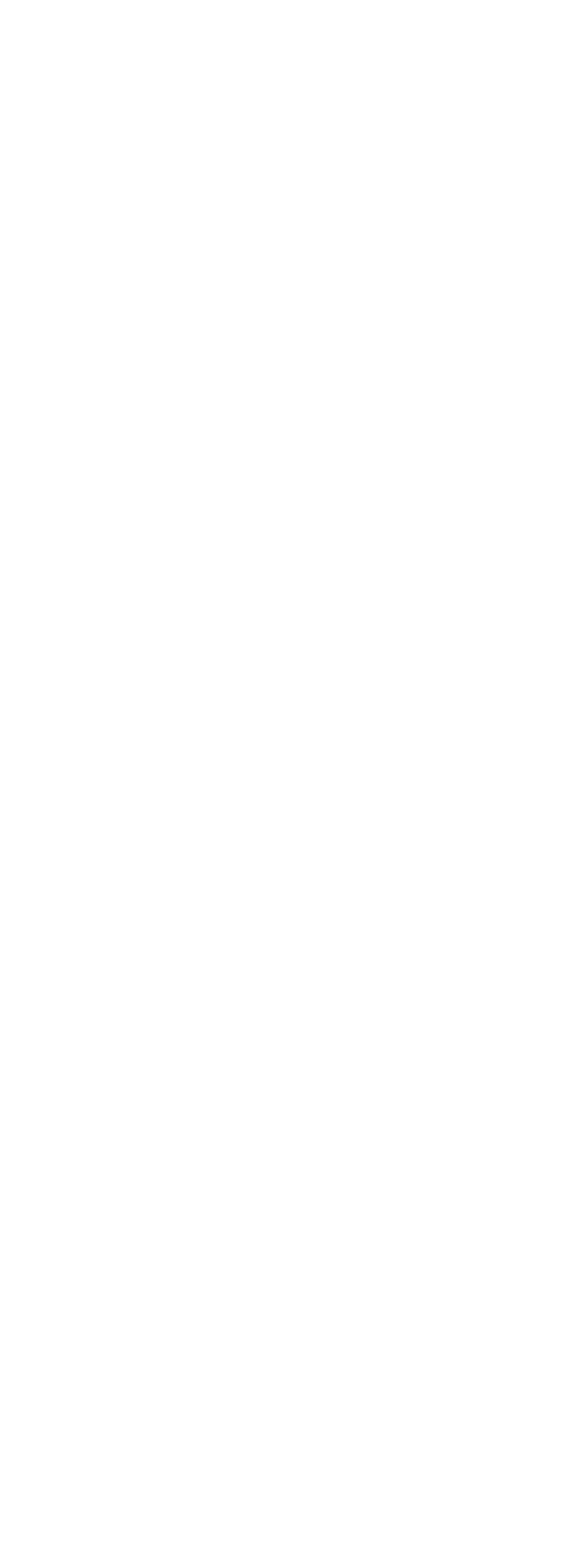 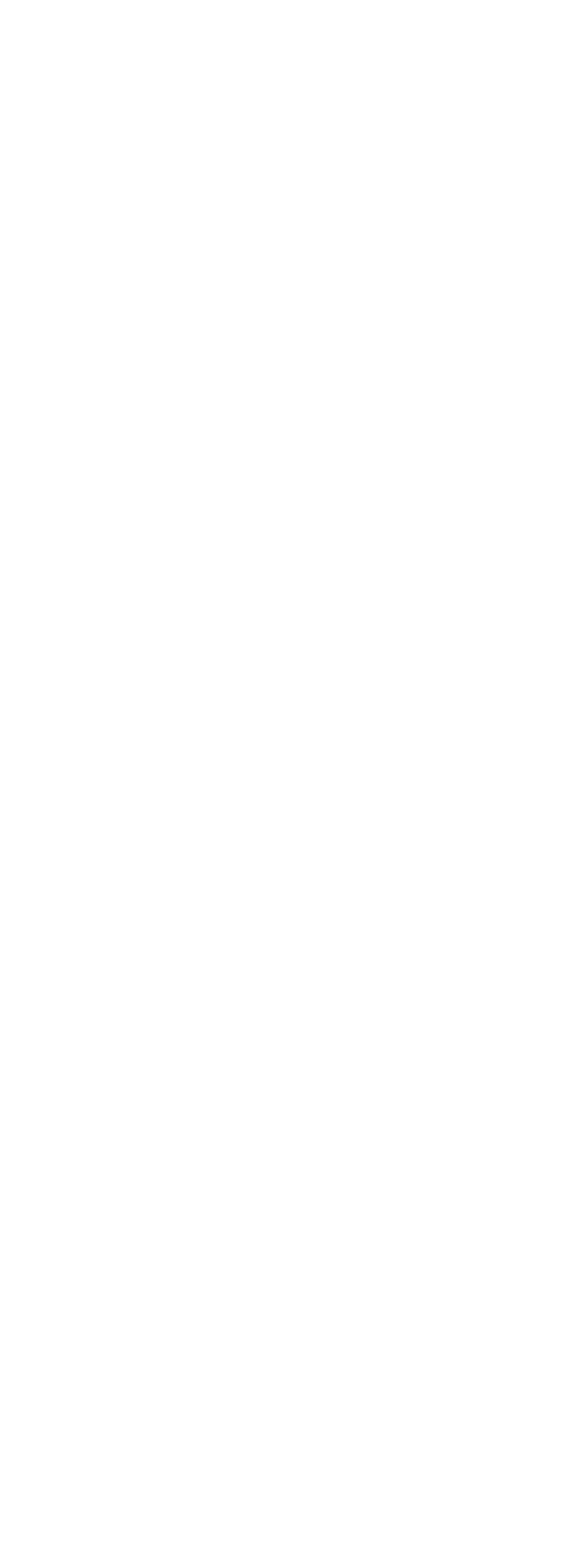 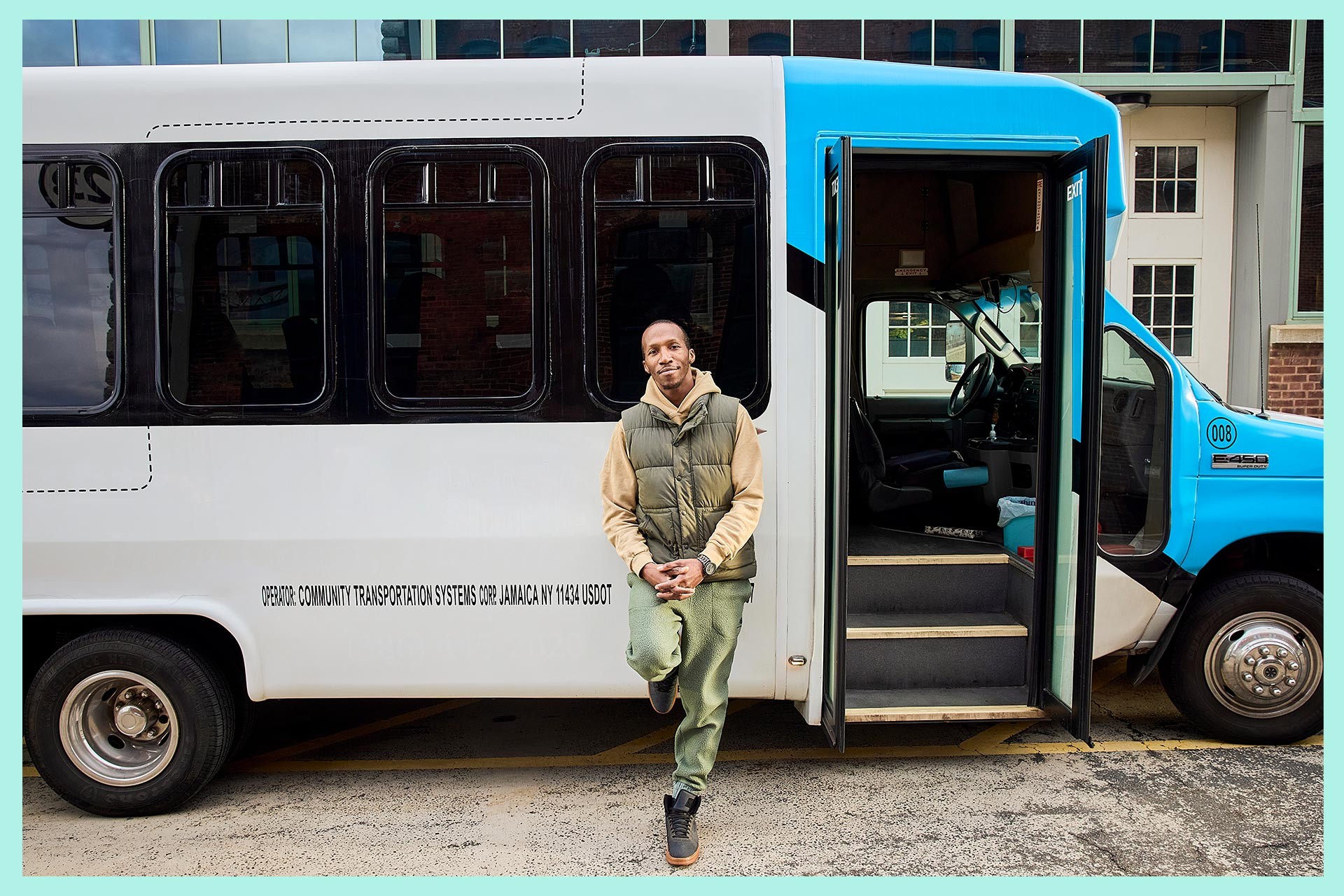 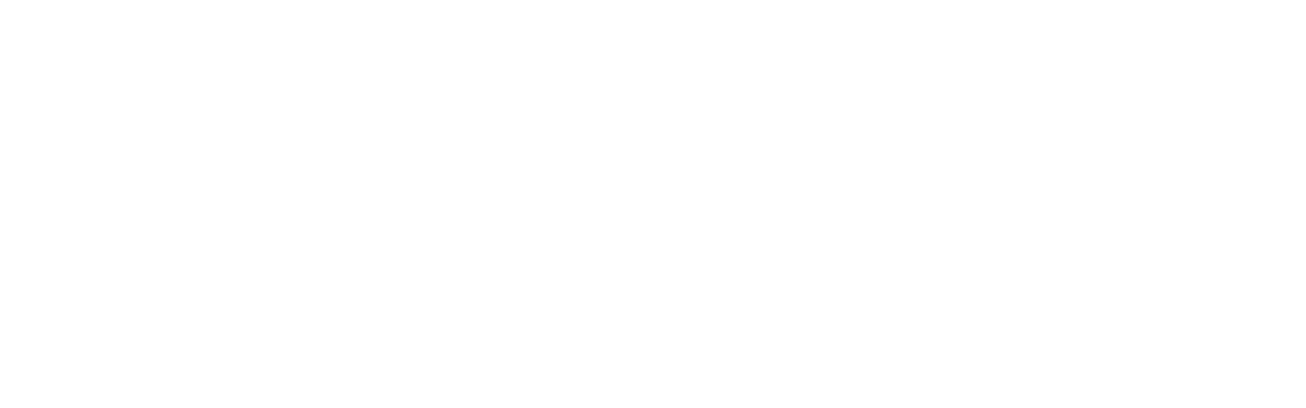 DEPLOYING TAILORED FINANCIAL MECHANISMS FOR MAXIMUM IMPACT
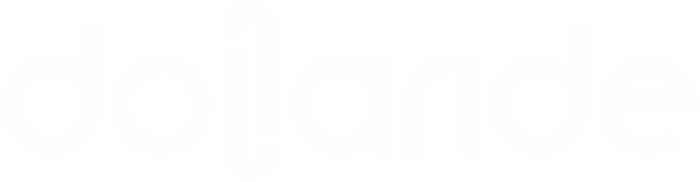 Supported by Empire State Development 
and SecondMuse
A tailored $50m fund to support small business owners provide a mode of transportation that up to 20% of new yorkers rely on by reducing risks, costs and emissions.
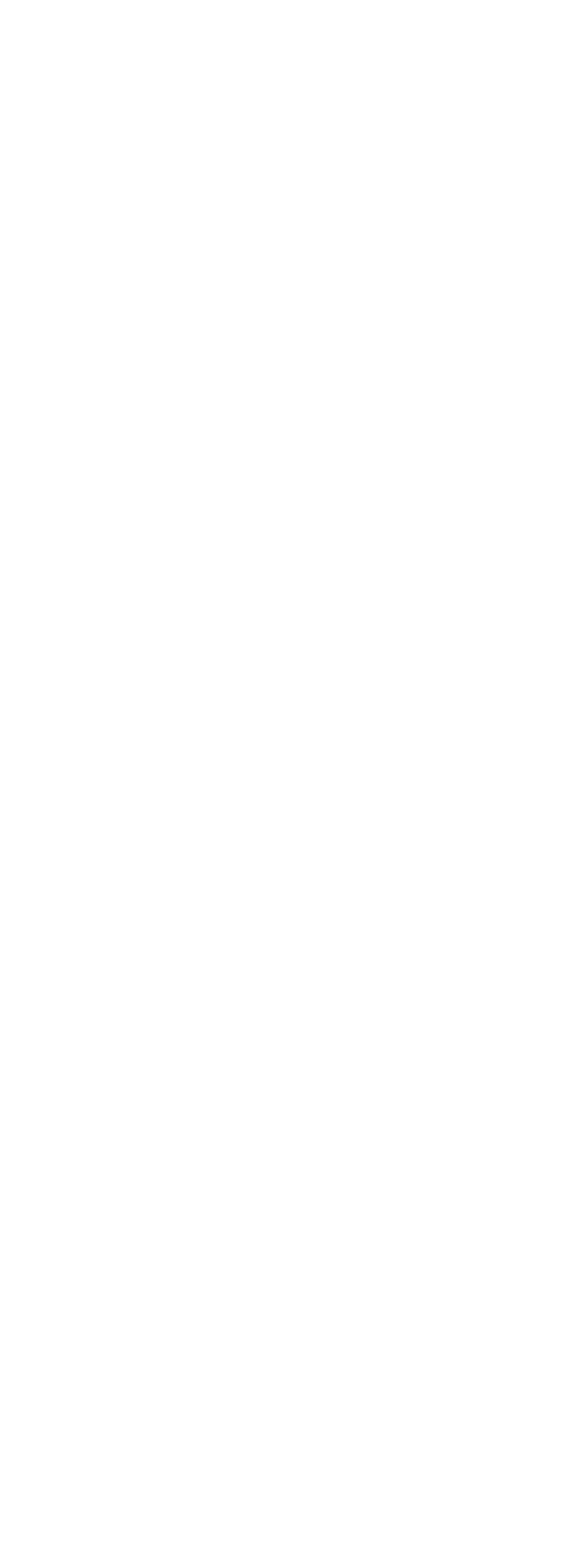 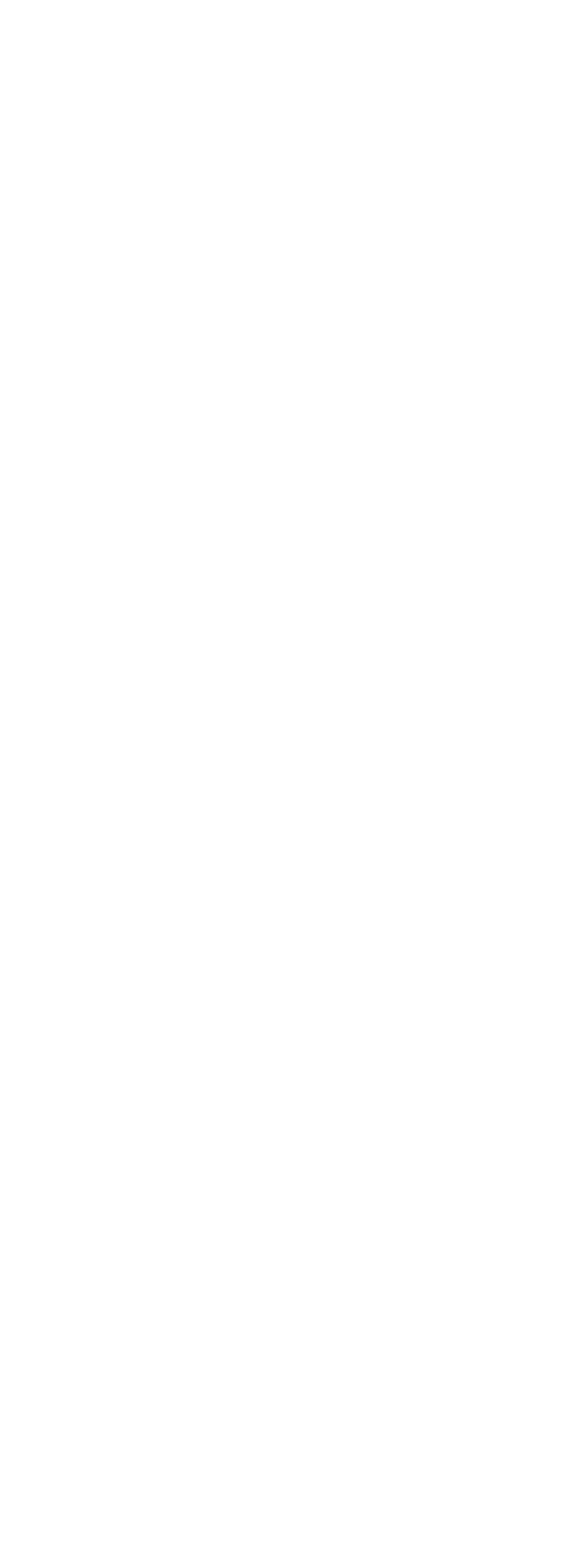 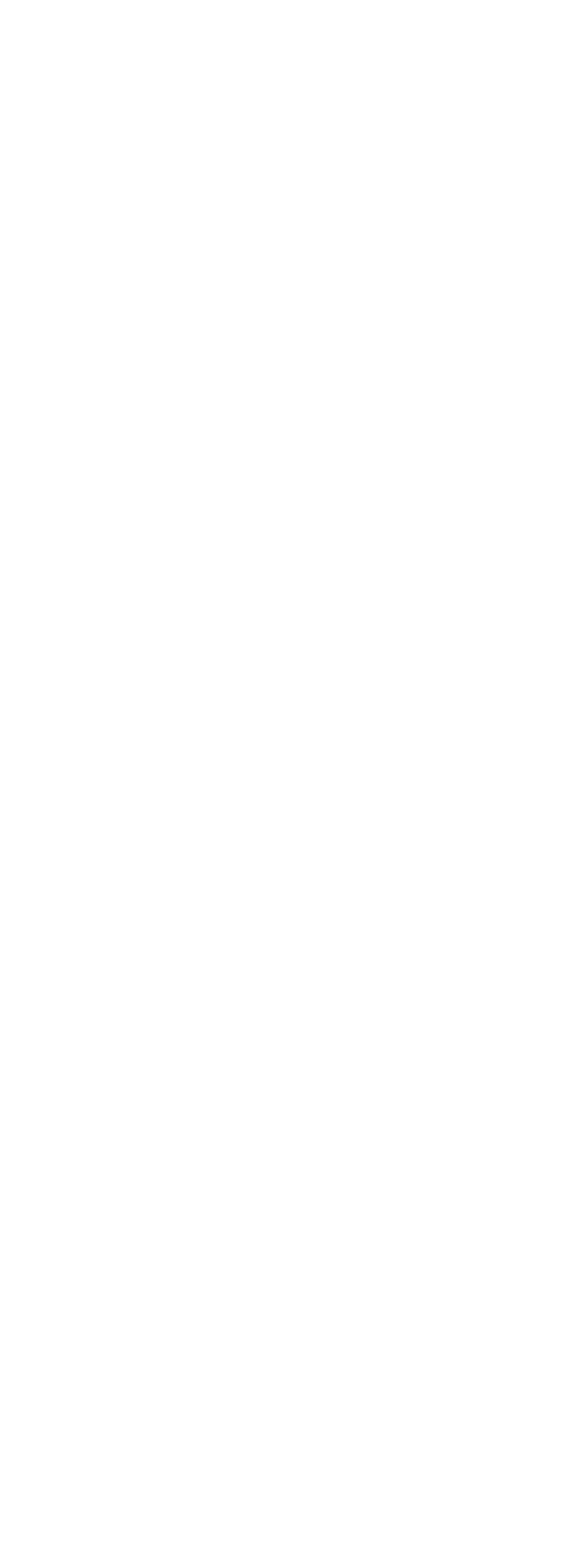 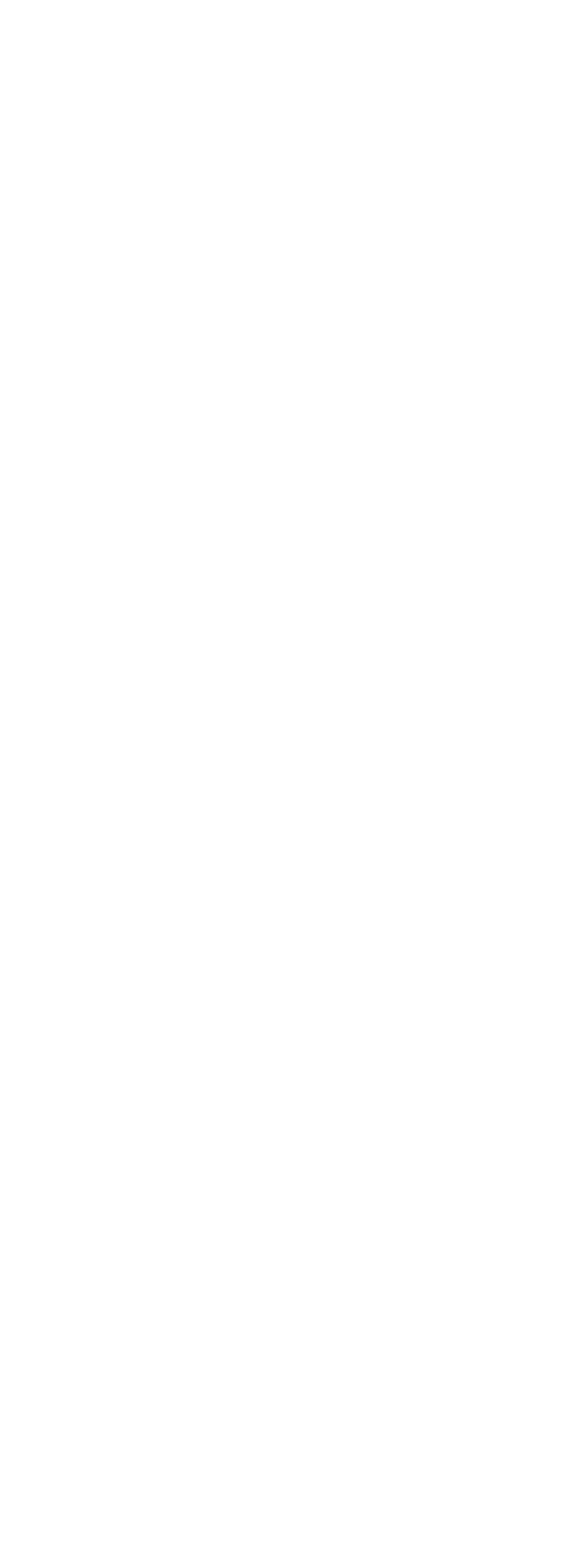 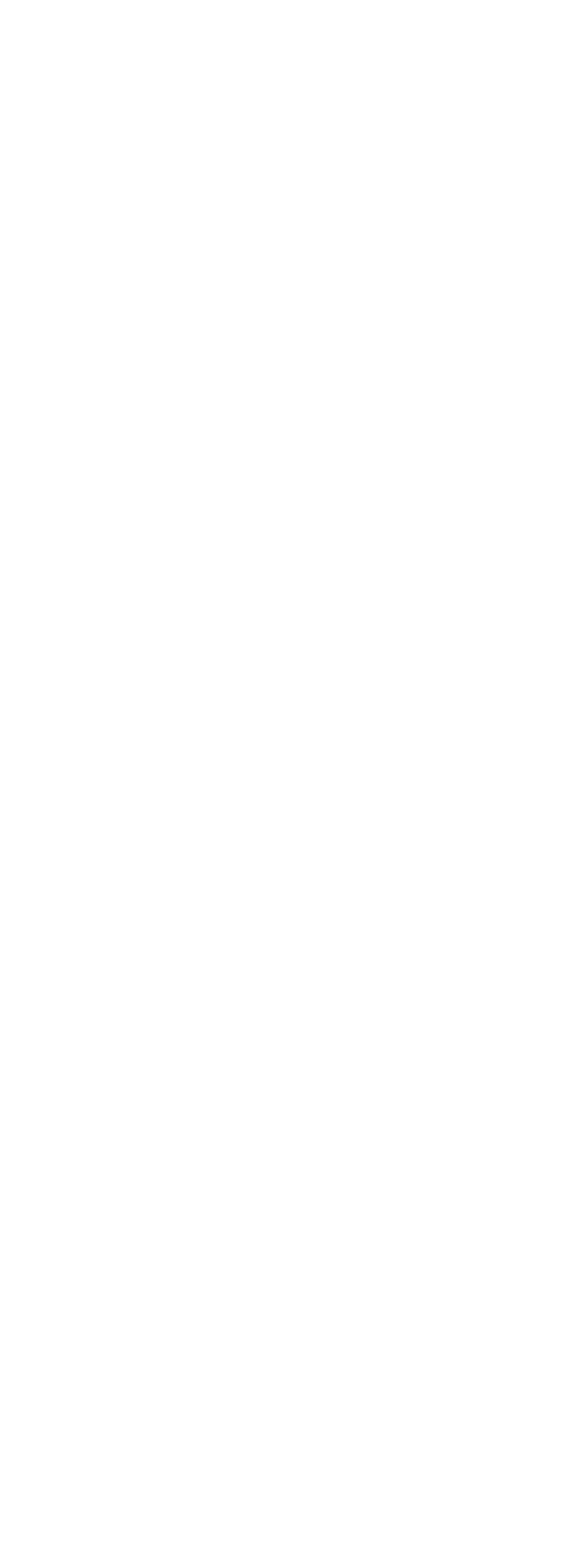 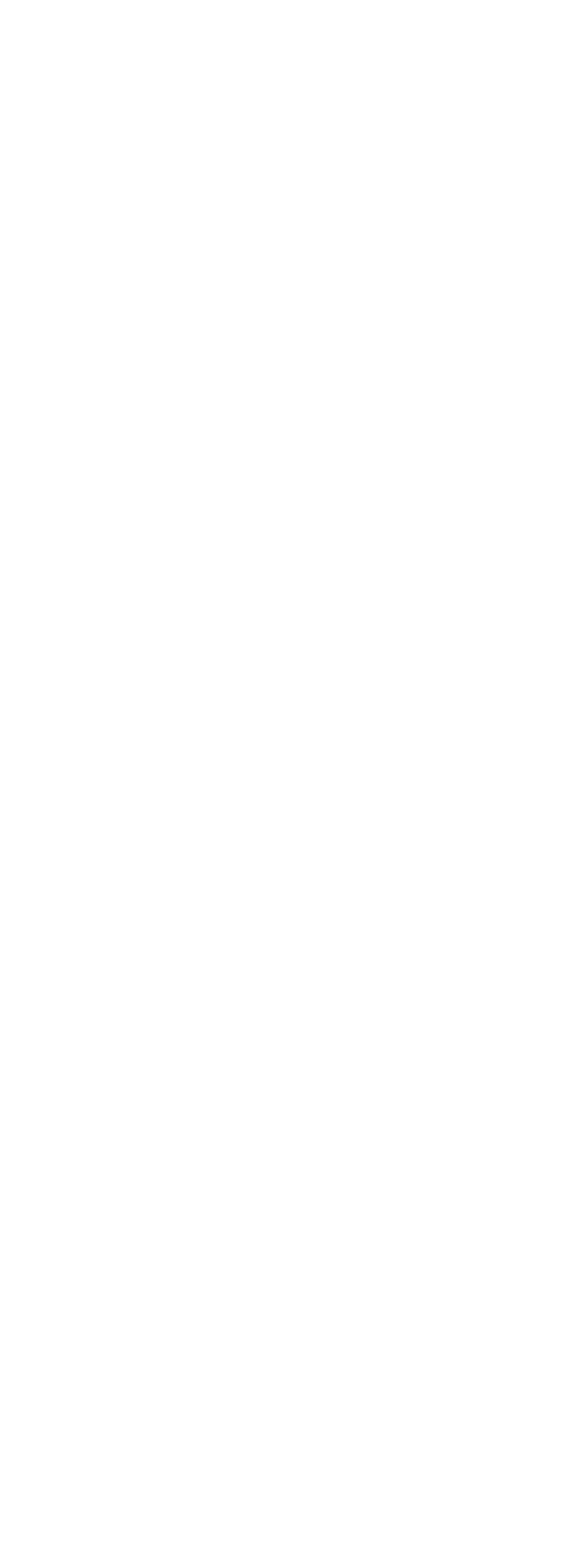 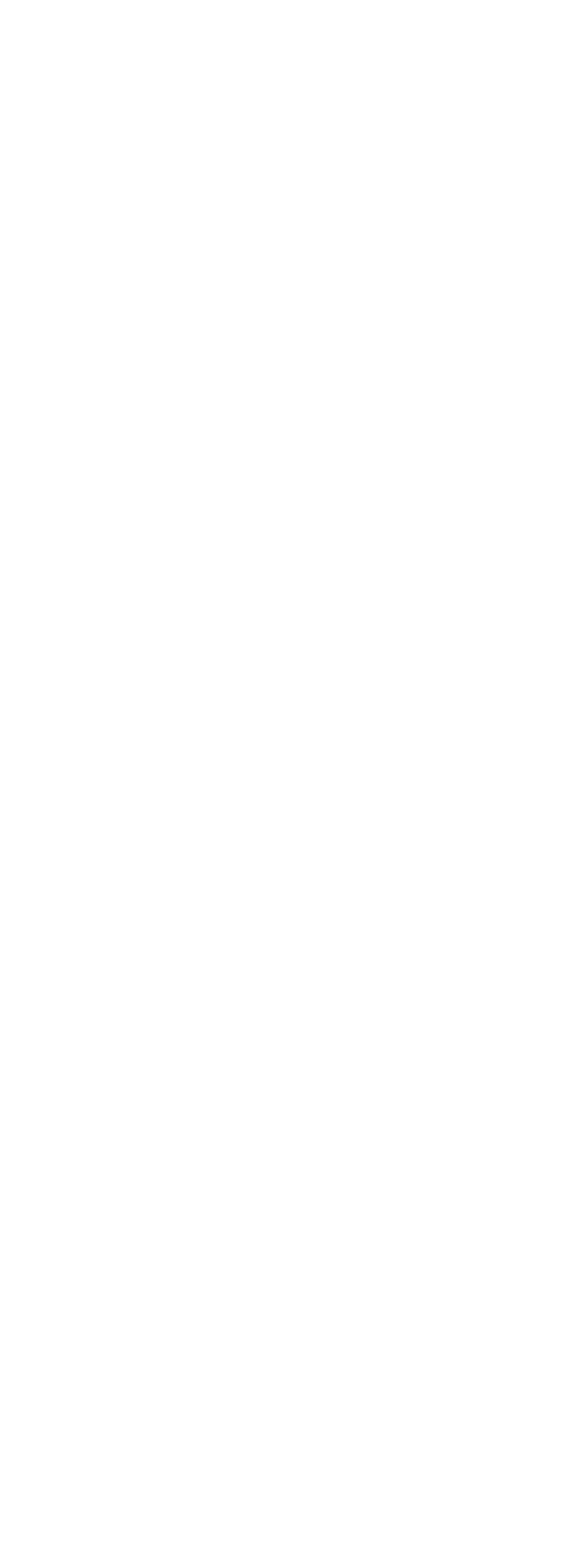 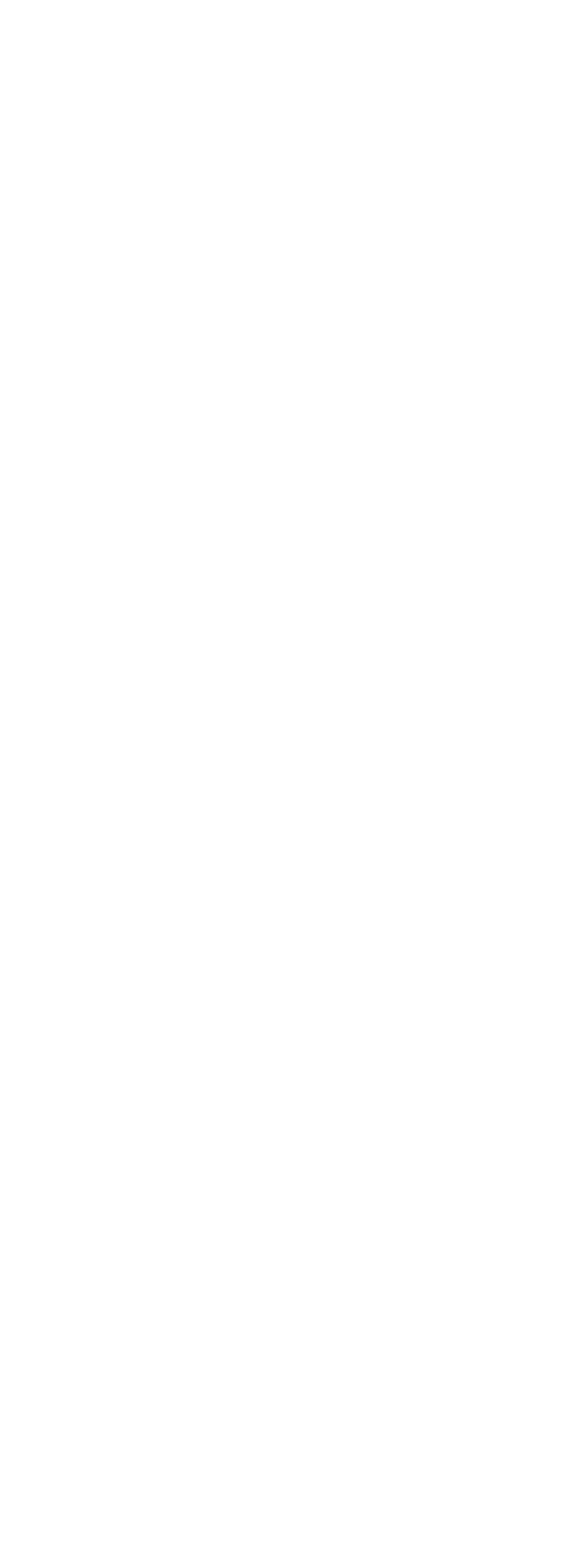 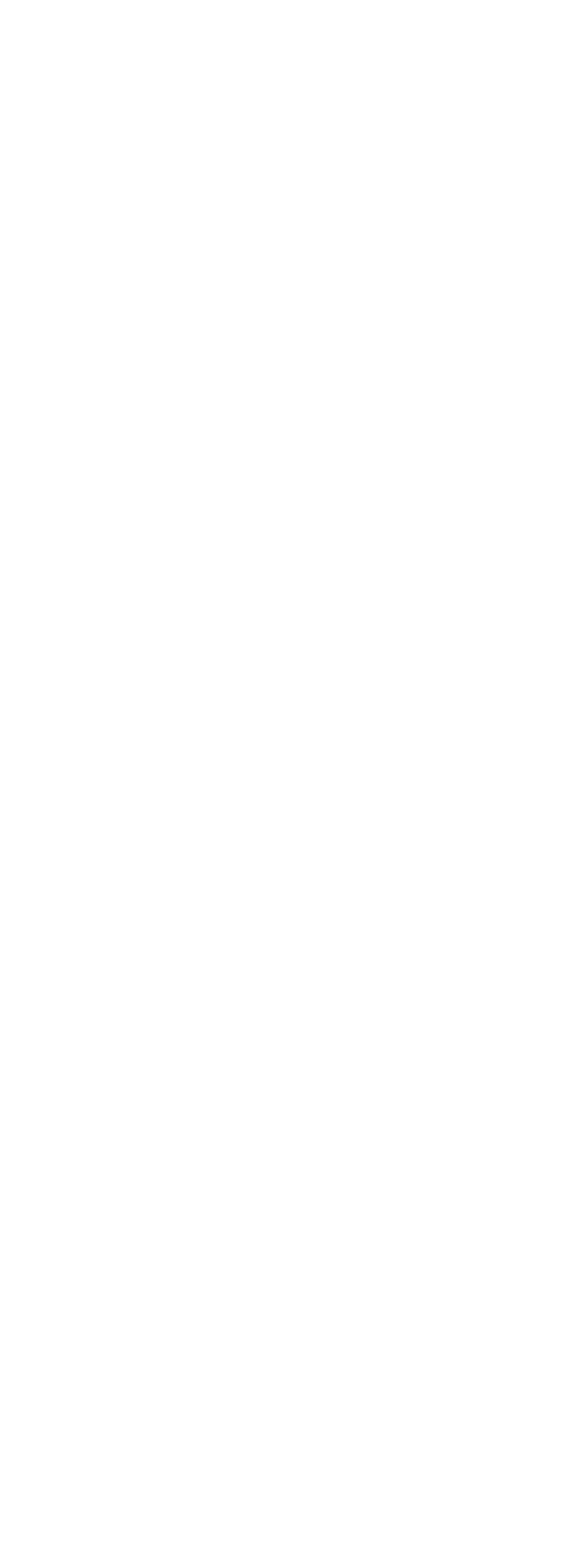 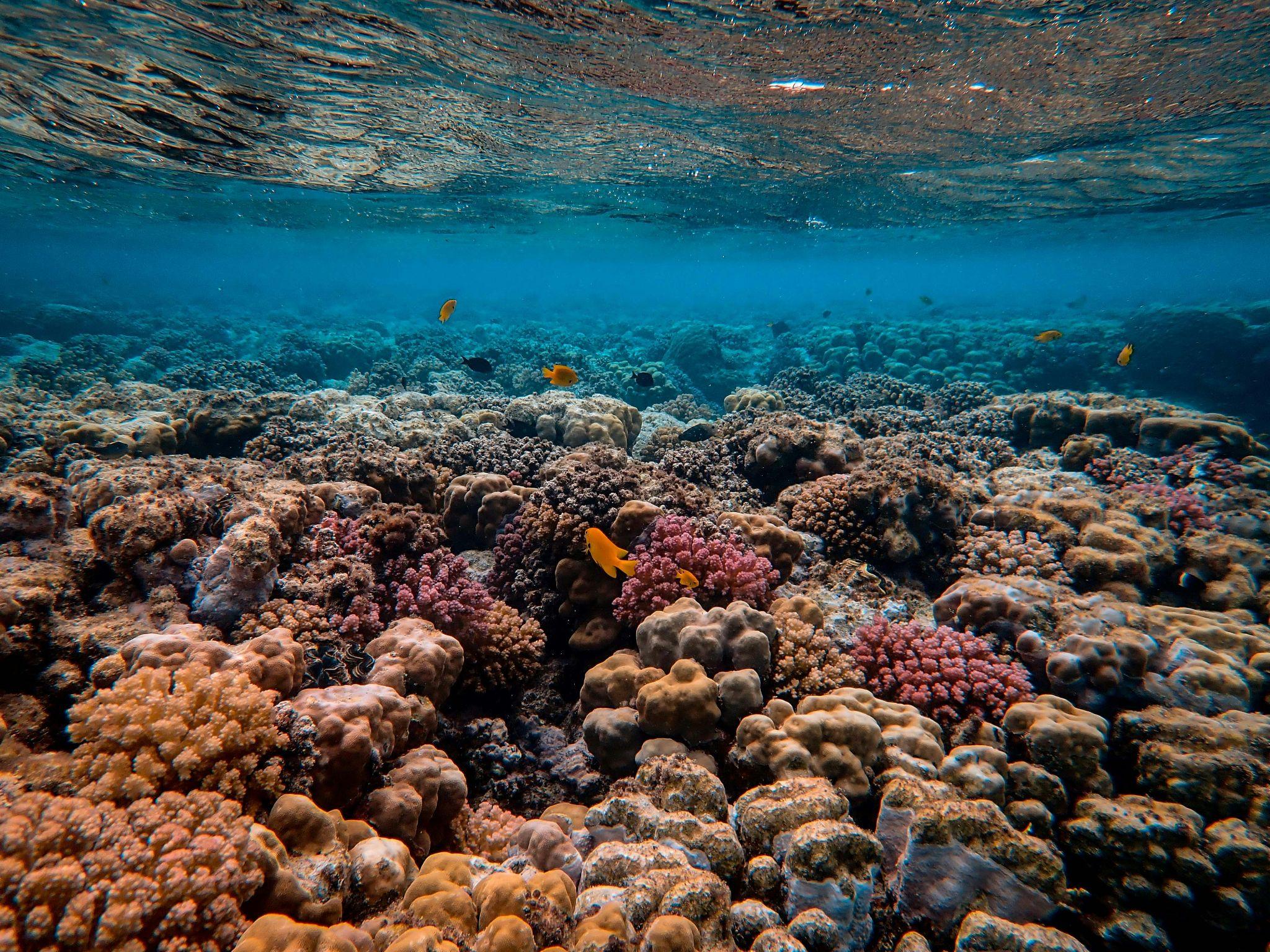 LEVERAGING INNOVATIVE FINANCING AND A MULTI-SECTORAL APPROACH
The Coral Reef Financing Facility (CRFF)
Addressing the urgent need for sustainable coral reef restoration in key marine ecosystems by establishing a locally grounded financing model.
Together, we can scale transformative solutions, accelerate the transition to a sustainable future, and unlock the full potential of climate finance.
Section 3
Q&A
LEARN MORE
secondmuse.com | @secondmuse | hello@secondmuse.com